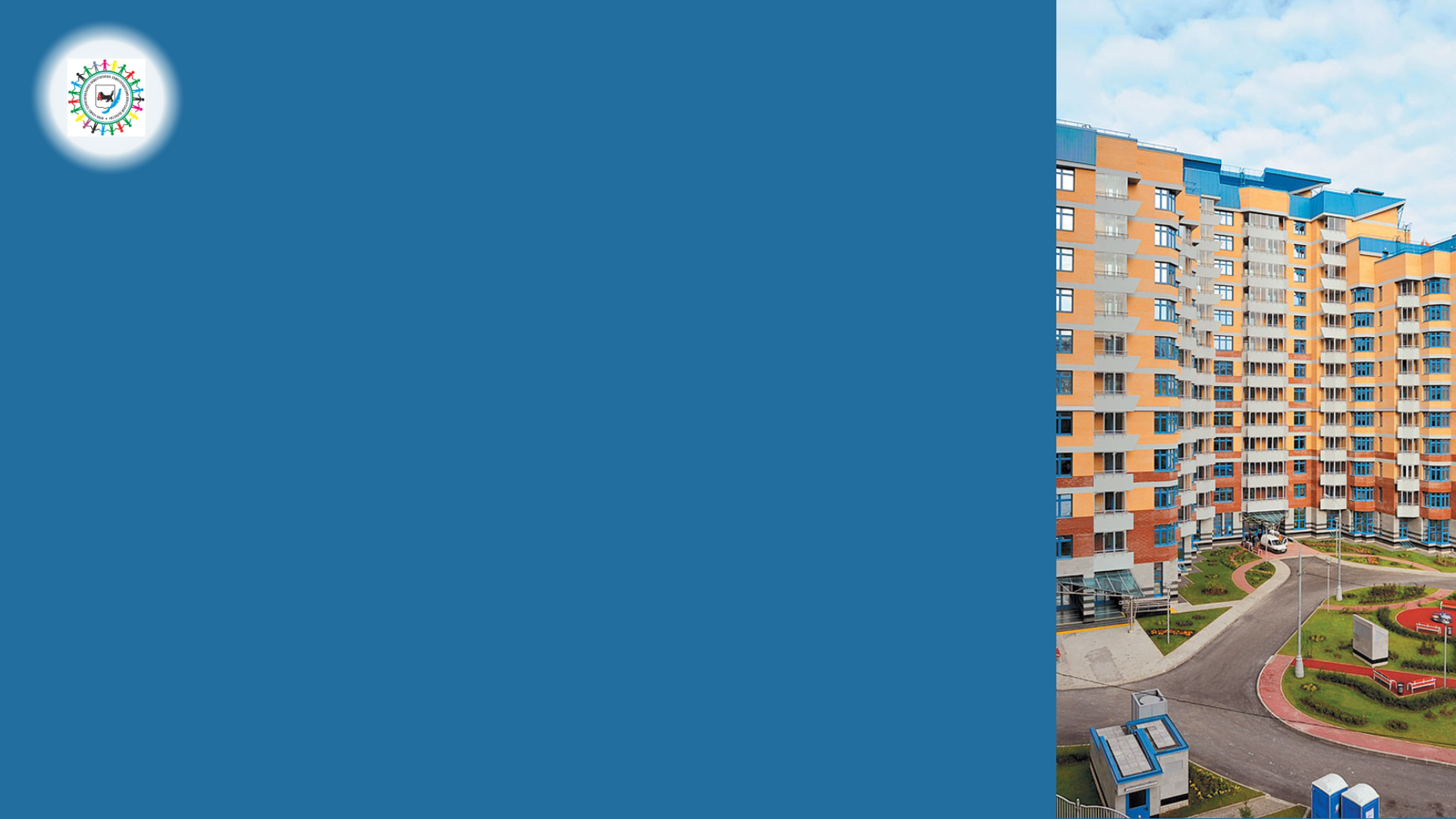 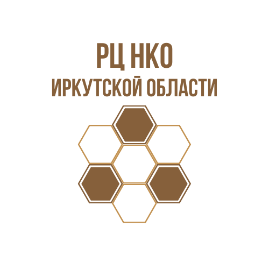 Отдел ТОС ОГКУ «Ресурсный центр по поддержке НКО Иркутской области»
Поддержка и развитие ТОС в Иркутской области
Начальник отдела Бушева Анна Андреевна
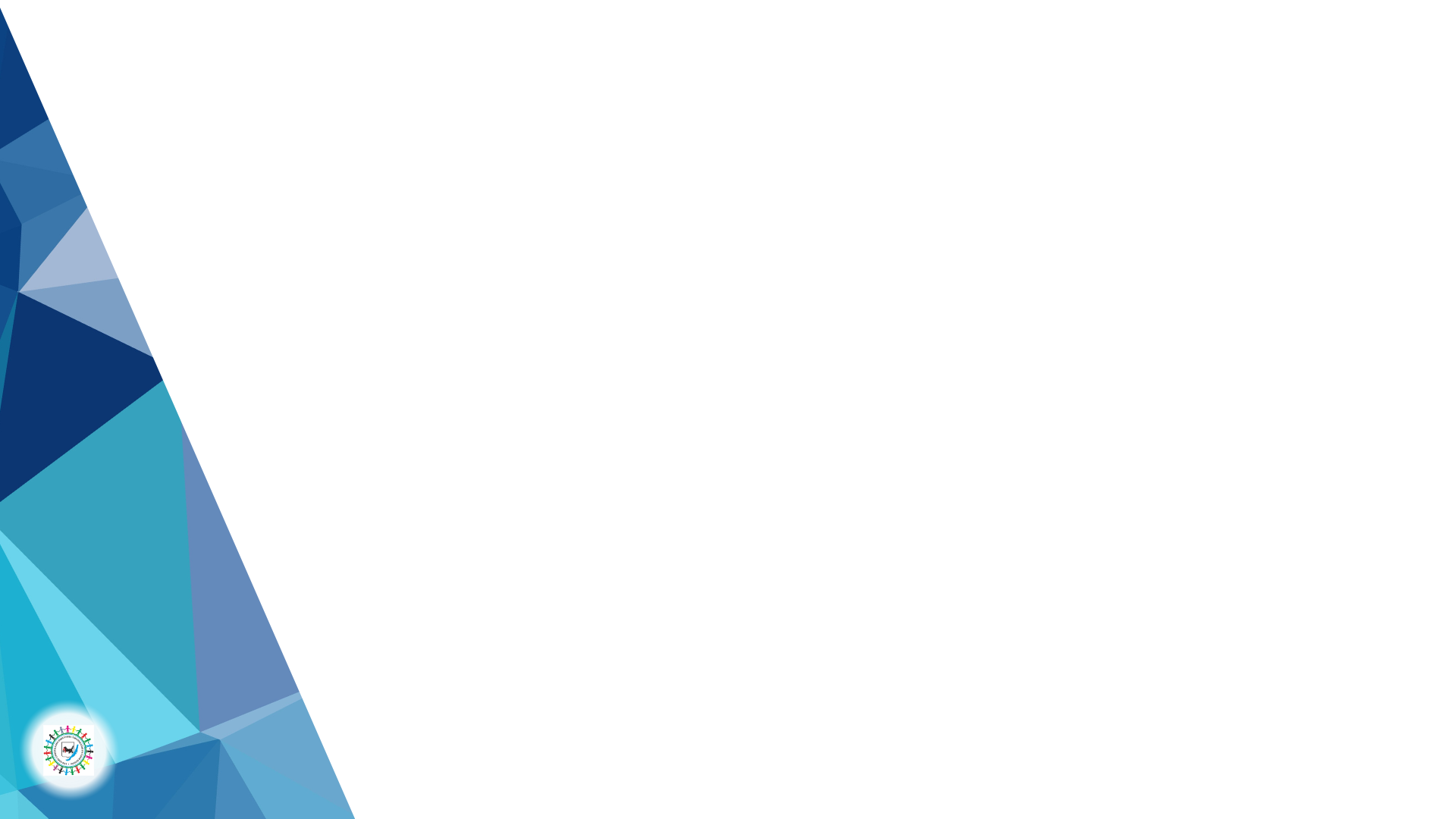 Ресурсный центр по поддержке некоммерческих организаций
ОТДЕЛ НКО и ОТДЕЛ ТОС

Цель деятельности: оказание государственных услуг, выполнение работ и исполнение государственных функций в целях обеспечения реализации предусмотренных законодательством полномочий по поддержки СОНКО
Взаимодействие с некоммерческими организациями ТОСами, инициативными группами граждан

Оказание консультационной, методической и информационной поддержки
Организационная поддержка НКО и ТОСов (в проведении мероприятий, в предоставлении конференц-зала, транспорта, подготовка онлайн конференций)
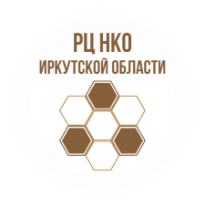 Территориальное общественное самоуправление - территориальный орган общественного местного самоуправления. 
Статья 27 Федерального закона от 06.10.2003 № 131-ФЗ «Об общих принципах организации местного самоуправления в Российской Федерации». 

http://www.consultant.ru/document/cons_doc_LAW_44571/ТОС в Иркутской области
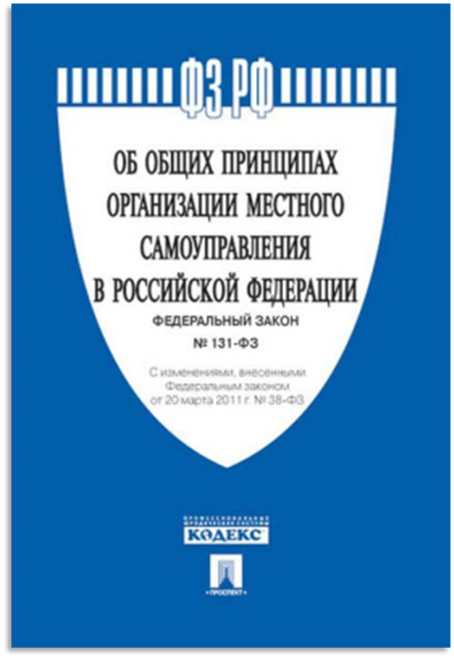 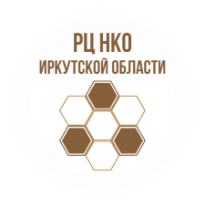 Зачем нужен ТОС
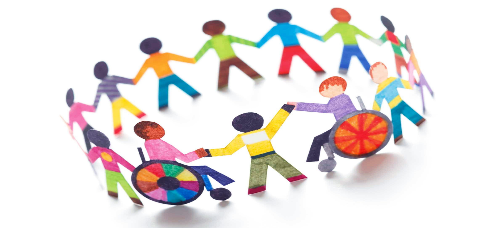 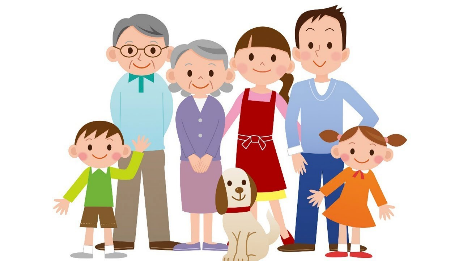 ТОС
Благоустройство территории
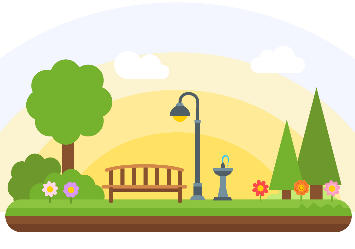 Работа с многодетными семьями, малоимущими и пенсионерами
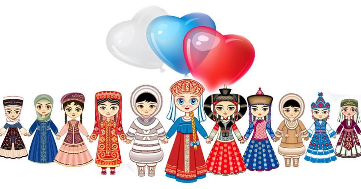 Социальные проекты
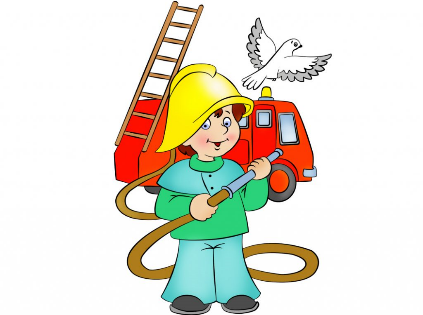 Сохранение культурного наследия
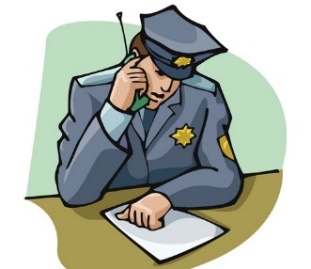 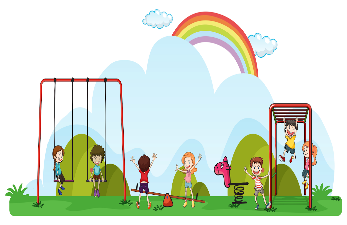 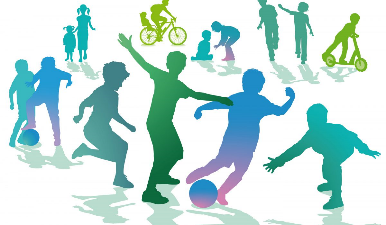 Решение вопросов пожарной безопасности
Детские и спортивные площадки
Организация культурно-массовых и спортивных мероприятий
Организация общественного правопорядка
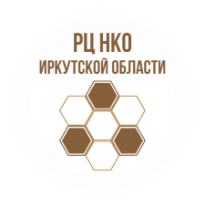 Статистика развития ТОС
в Иркутской области
605 ТОС зарегистрировано в 30 муниципальных образованиях
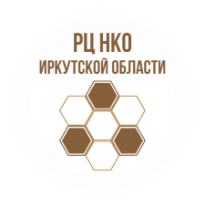 Количество ТОС со статусом юридического лица
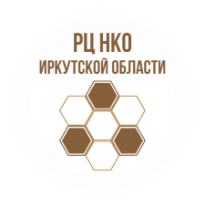 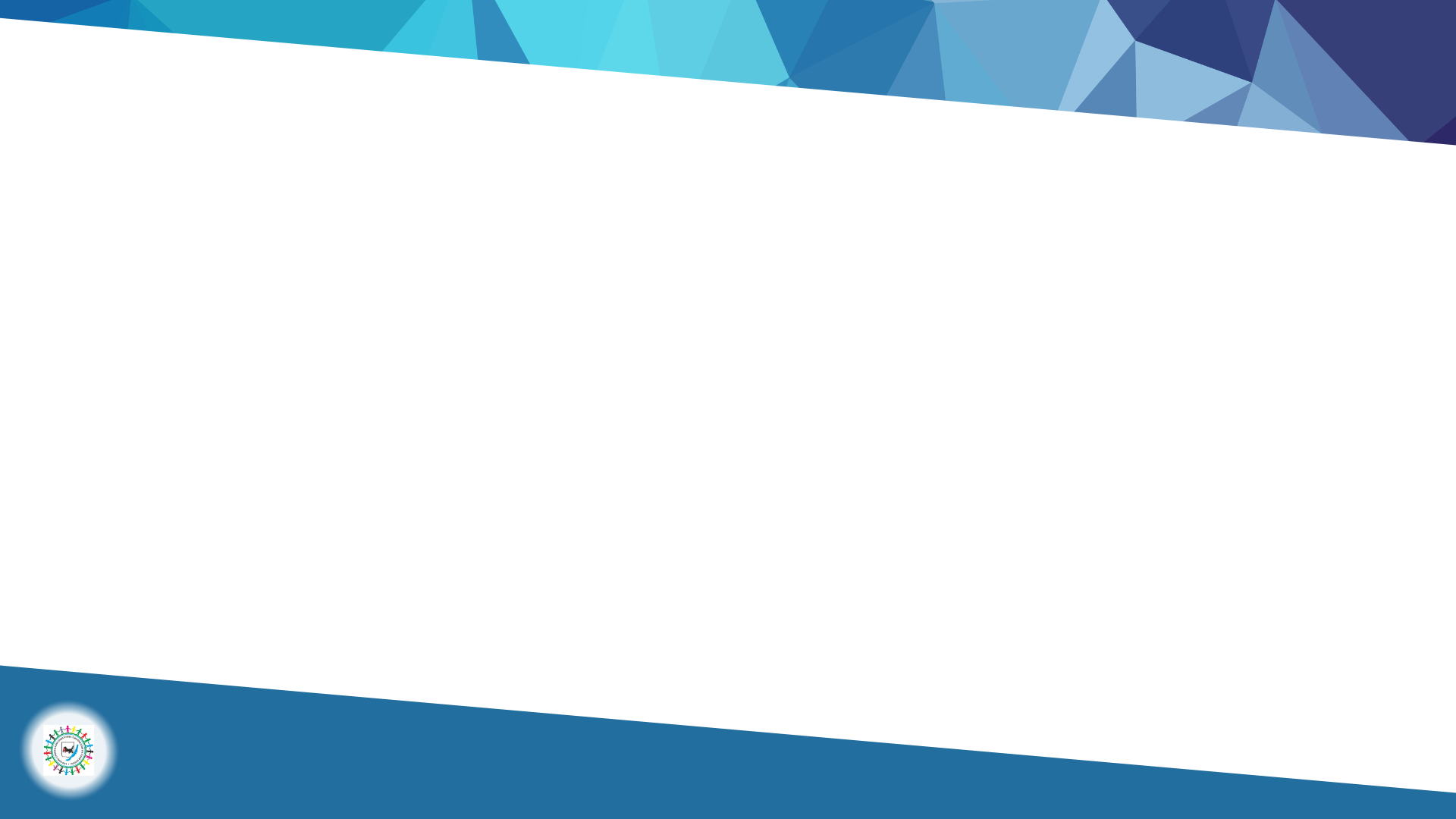 Ассоциации и Союзы ТОС
Союз ТОС Иркутской области
 Тулунский район
 Аларский район
 Ангарский городской округ
 Осинский район
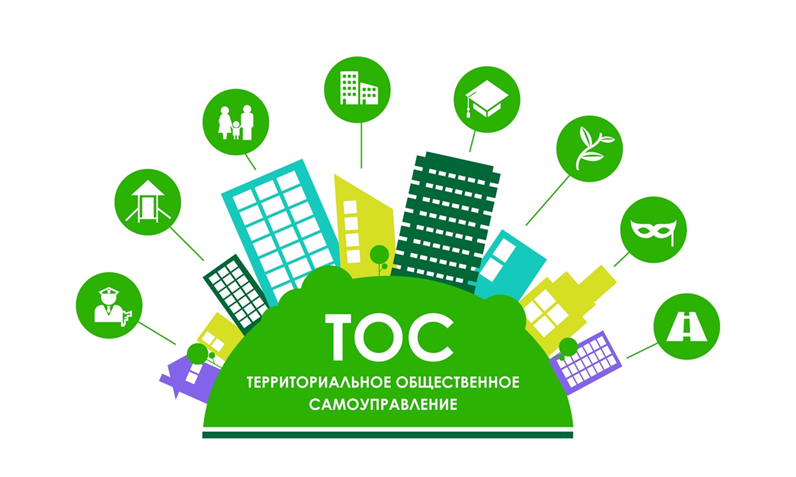 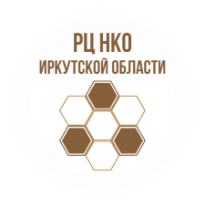 Уровни поддержки ТОС
Федеральный уровень 
Региональный уровень
Муниципальный уровень
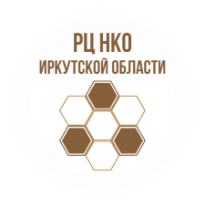 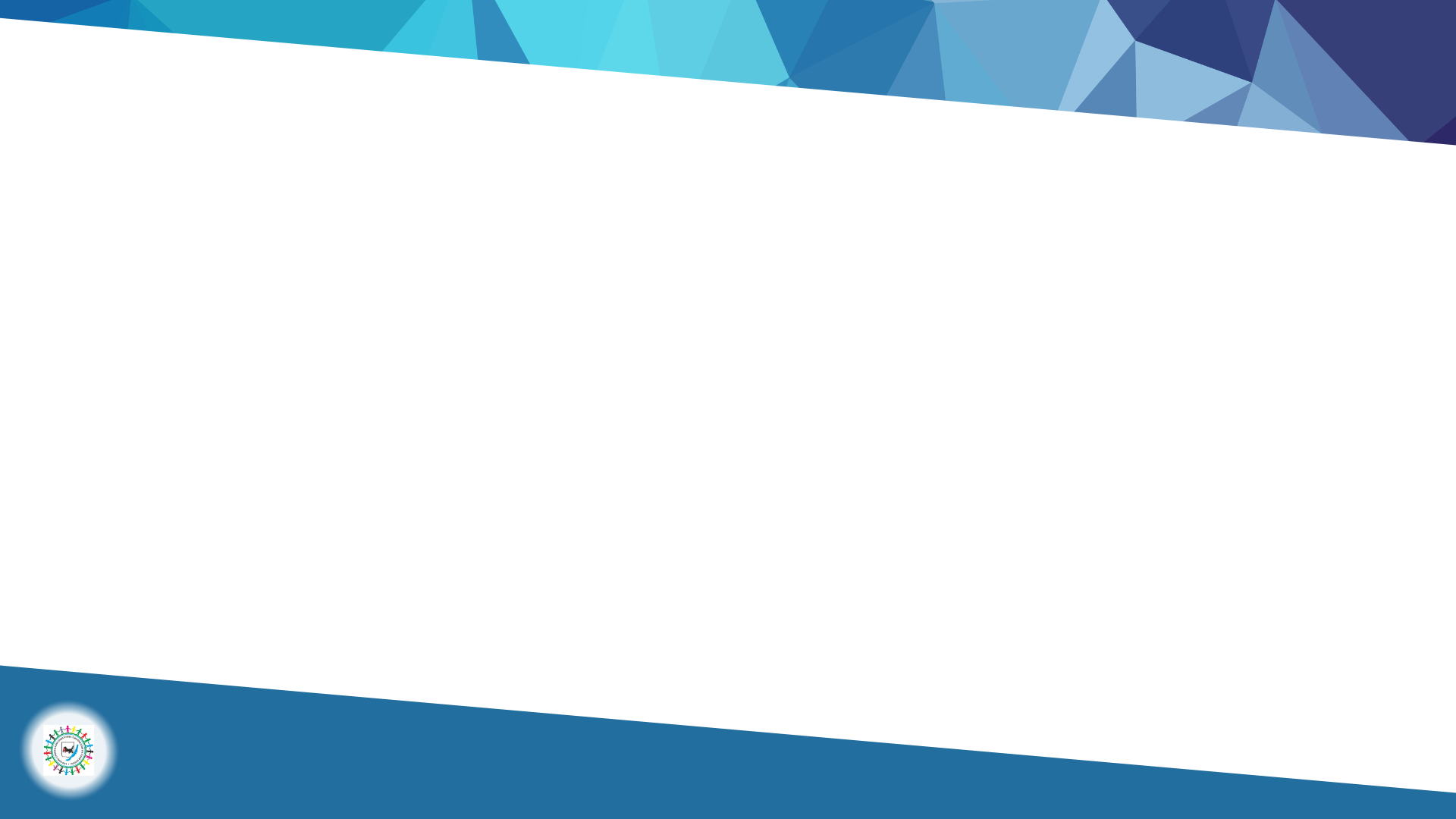 Федеральный уровень поддержки
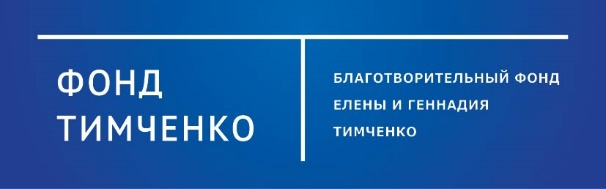 Для ТОС со статусом юридического лица:
Конкурс Фонда президентских грантов
Конкурсы Российских и региональных благотворительных Фондов и иных некоммерческих организаций
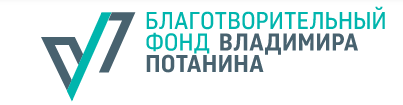 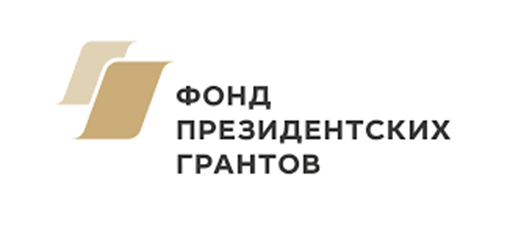 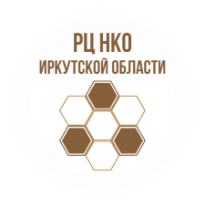 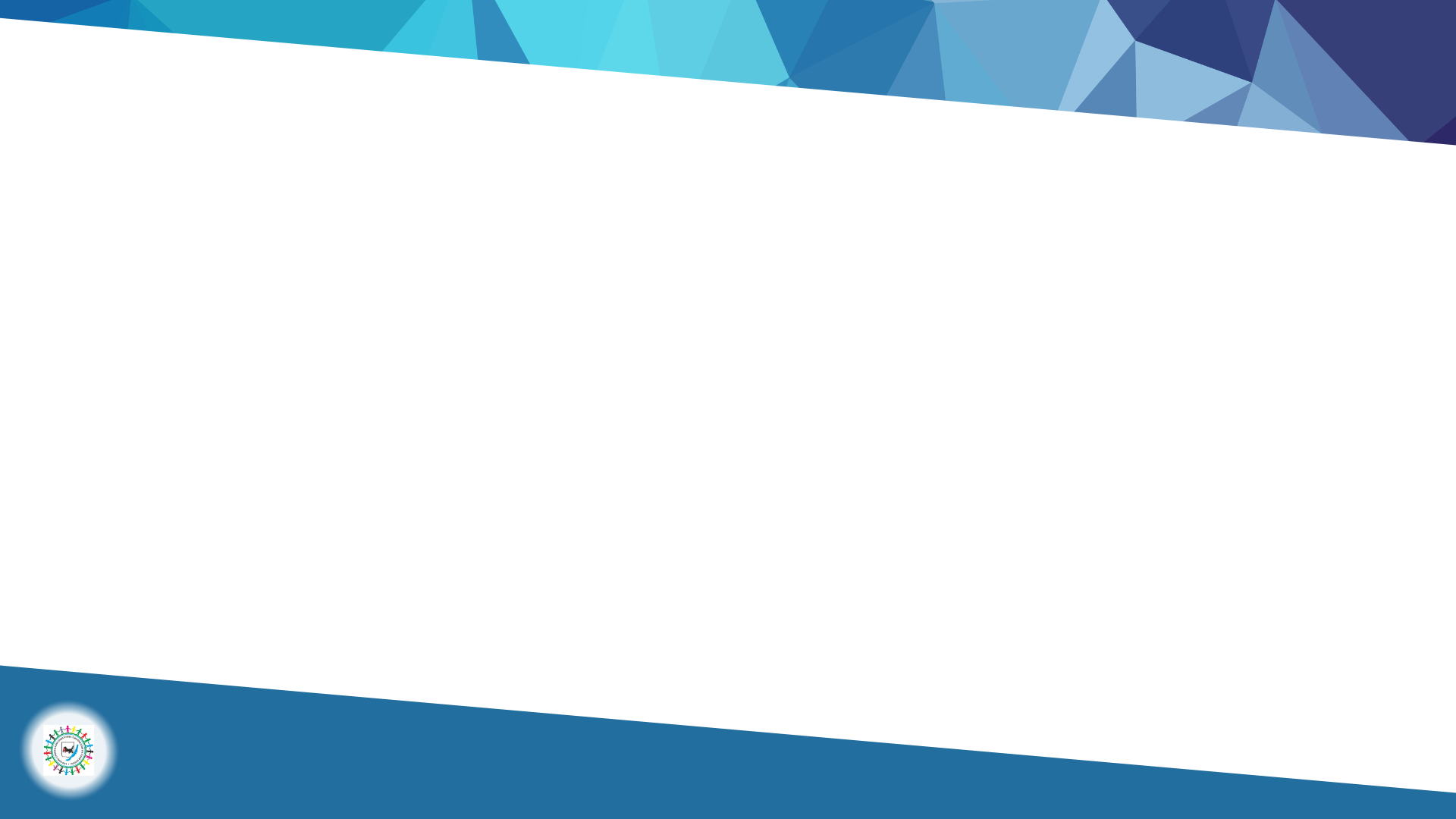 Конкурсы благотворительных фондов
Благотворительный фонд Владимира Потанина
Благотворительный Фонд Елены и Геннадия Тимченко
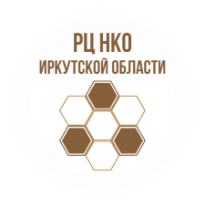 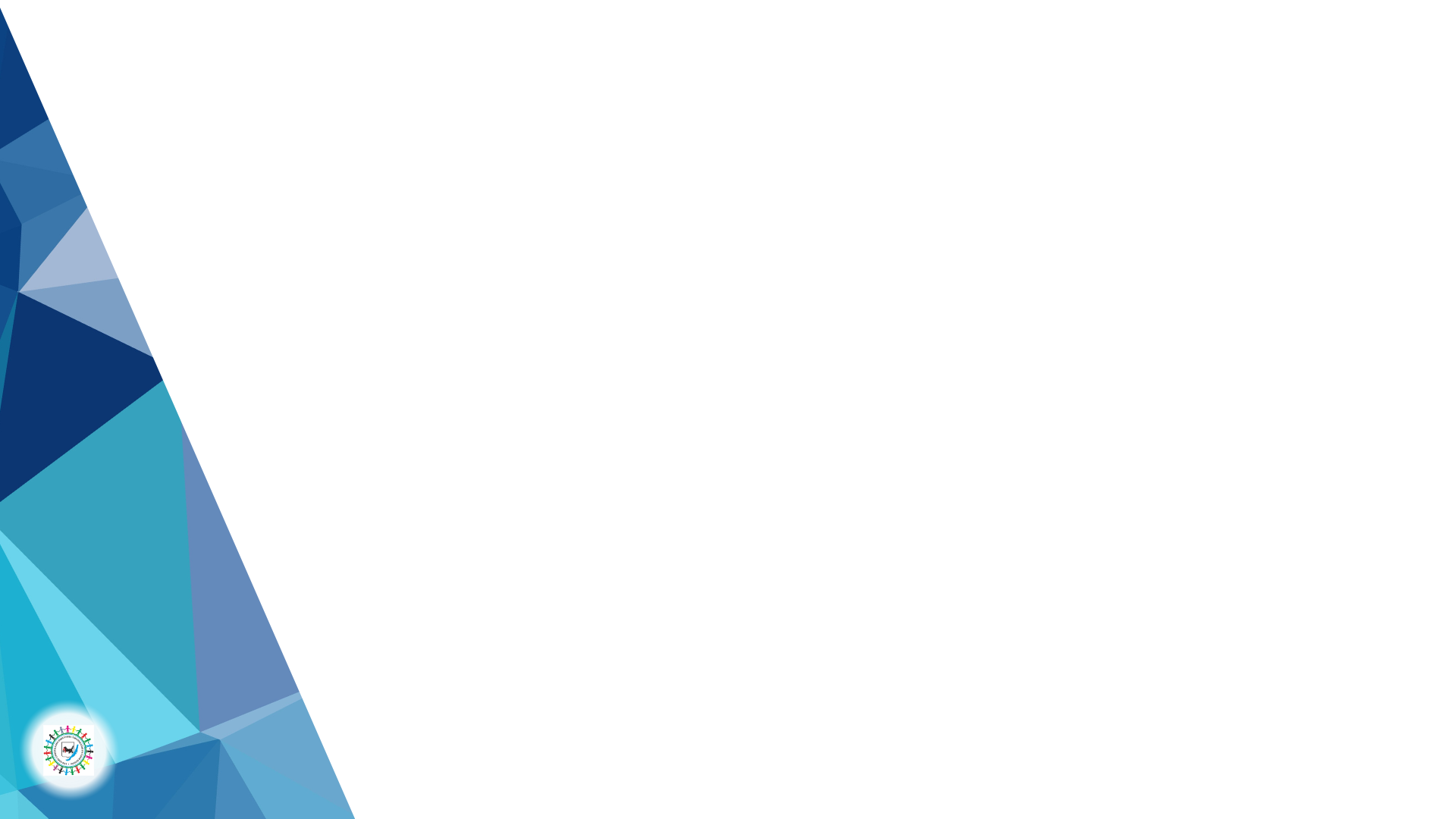 Региональный уровень поддержки
Для ТОС со статусом юридического лица и НКО, развивающих ТОСы:
 Конкурс социально значимых проектов 
«Губернское собрание общественности Иркутской области» 
Для всех ТОС:
 Конкурс «Лучший проект территориального общественного самоуправления в Иркутской области»
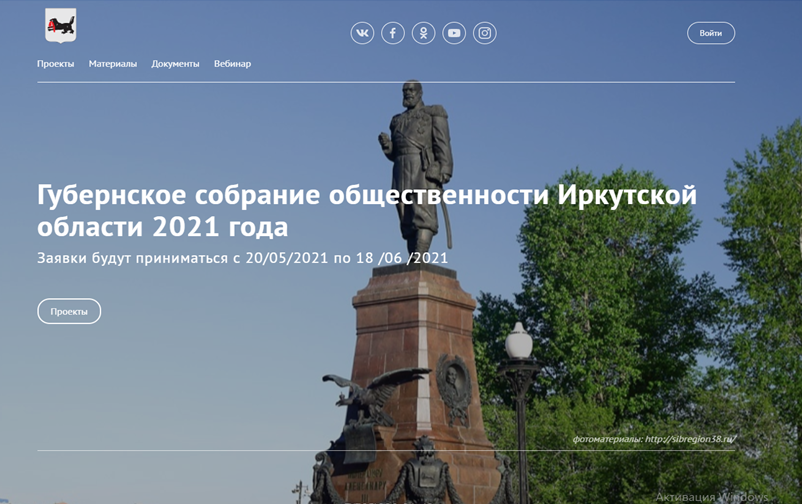 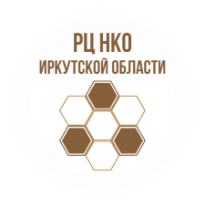 Конкурс «Лучший проект территориального общественного самоуправления в Иркутской области»
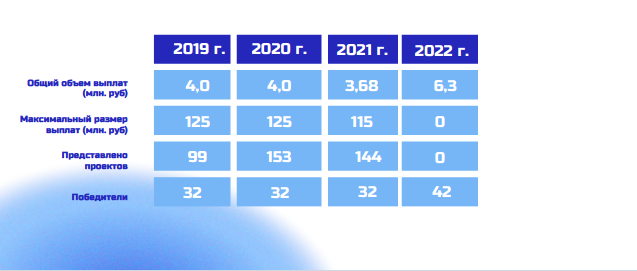 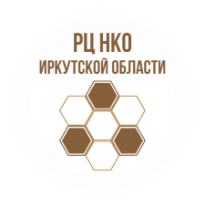 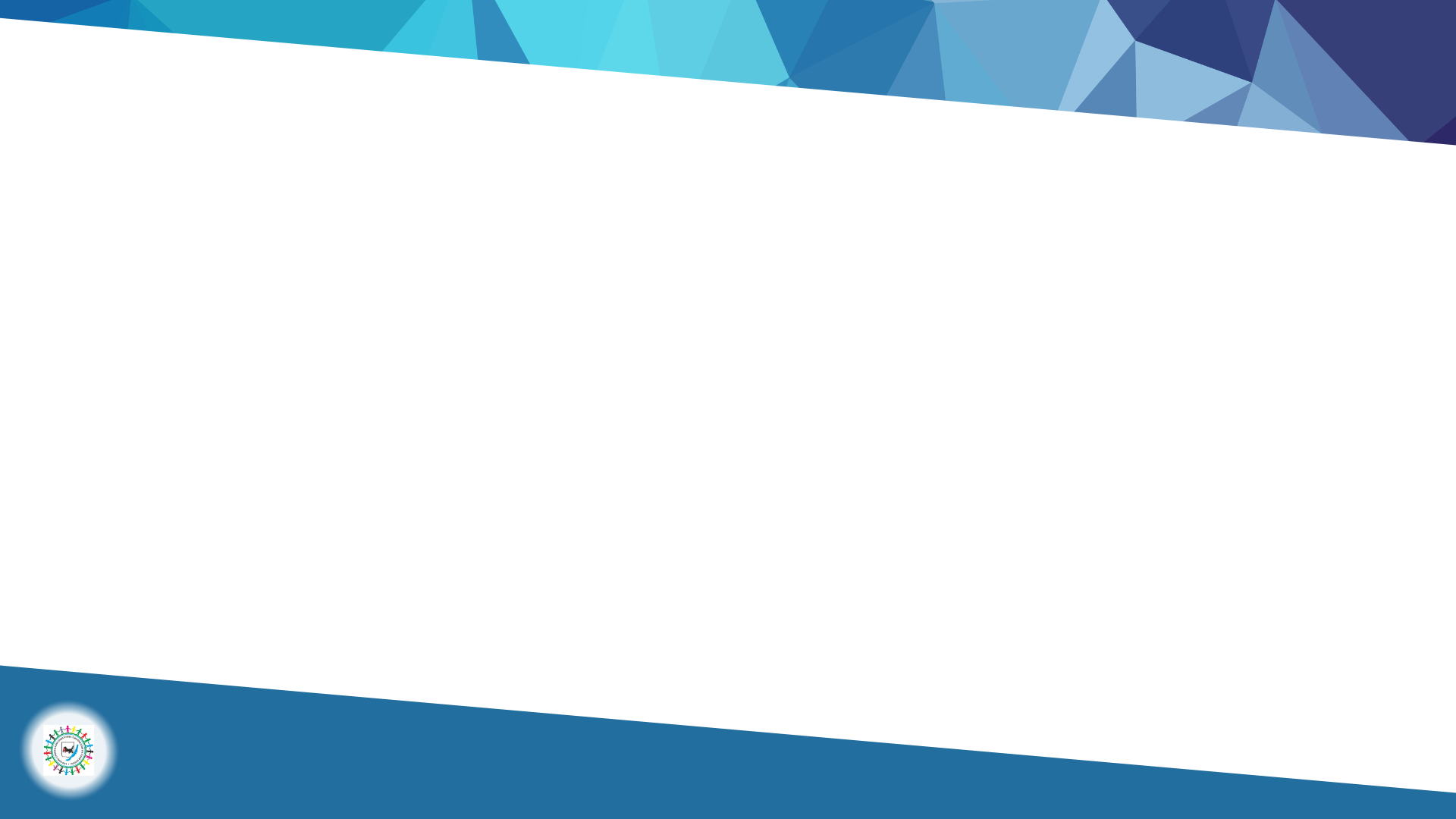 Региональный и муниципальный уровень поддержки
ТОС в Иркутской области
Консультационная 
Информационная 
Организационная
Образовательная
Методическая
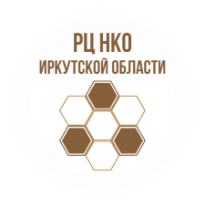 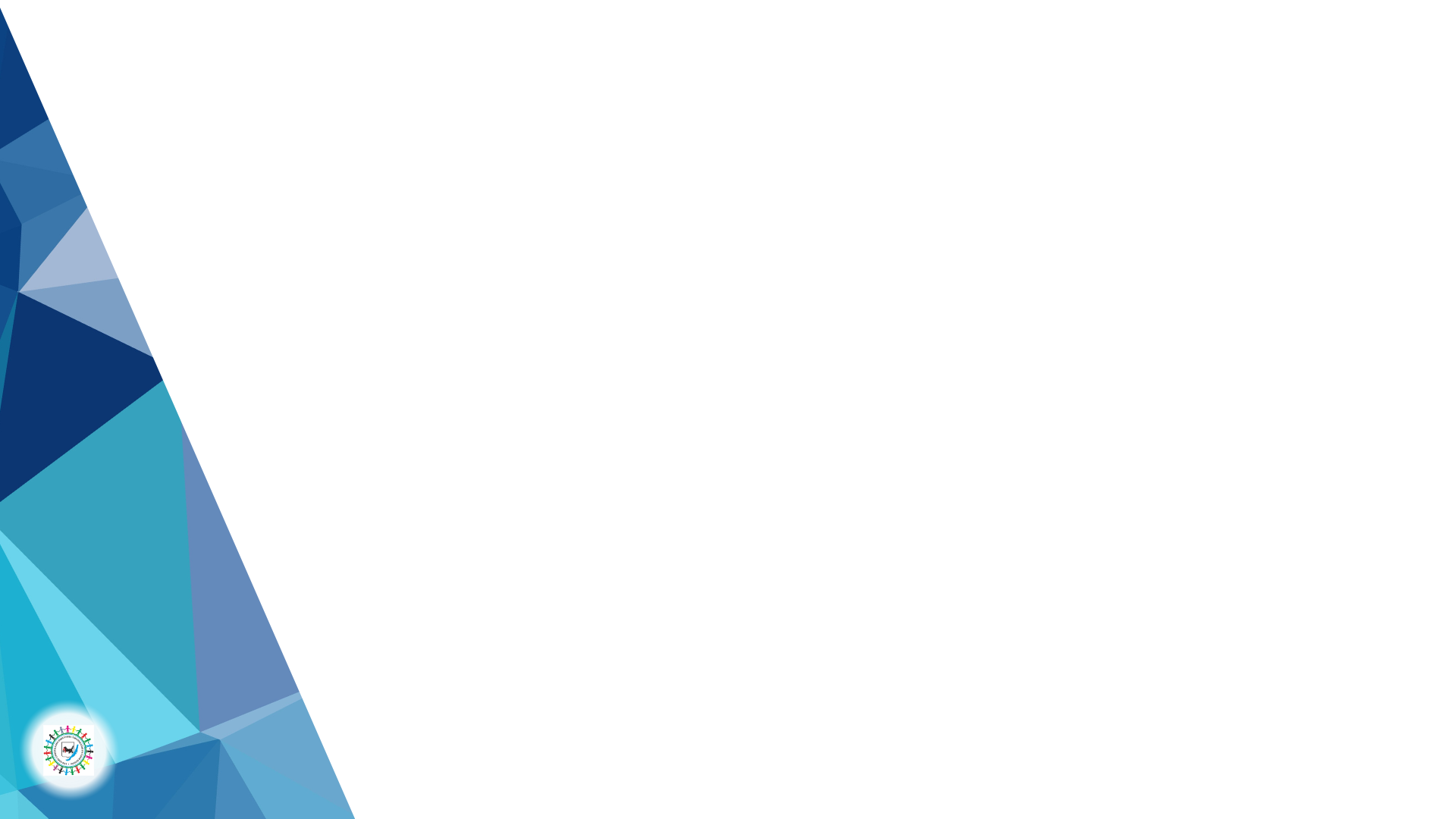 Муниципальный уровень поддержки
Финансовая поддержка 
Поощрение председателей и активистов ТОС
Помощь в организации поездок для участия в областных и муниципальных мероприятиях
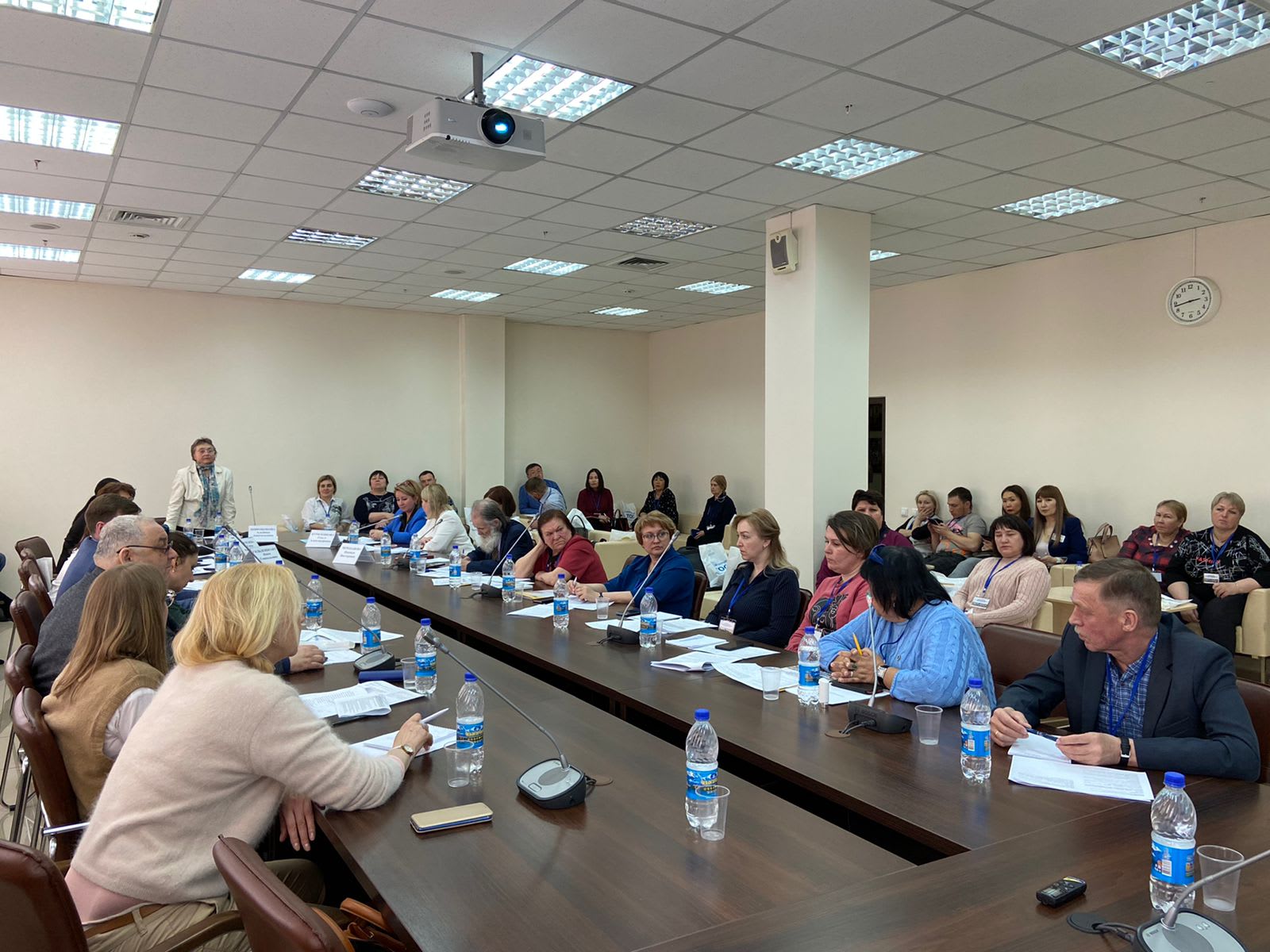 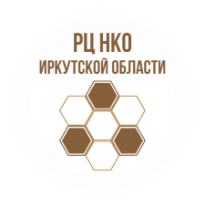 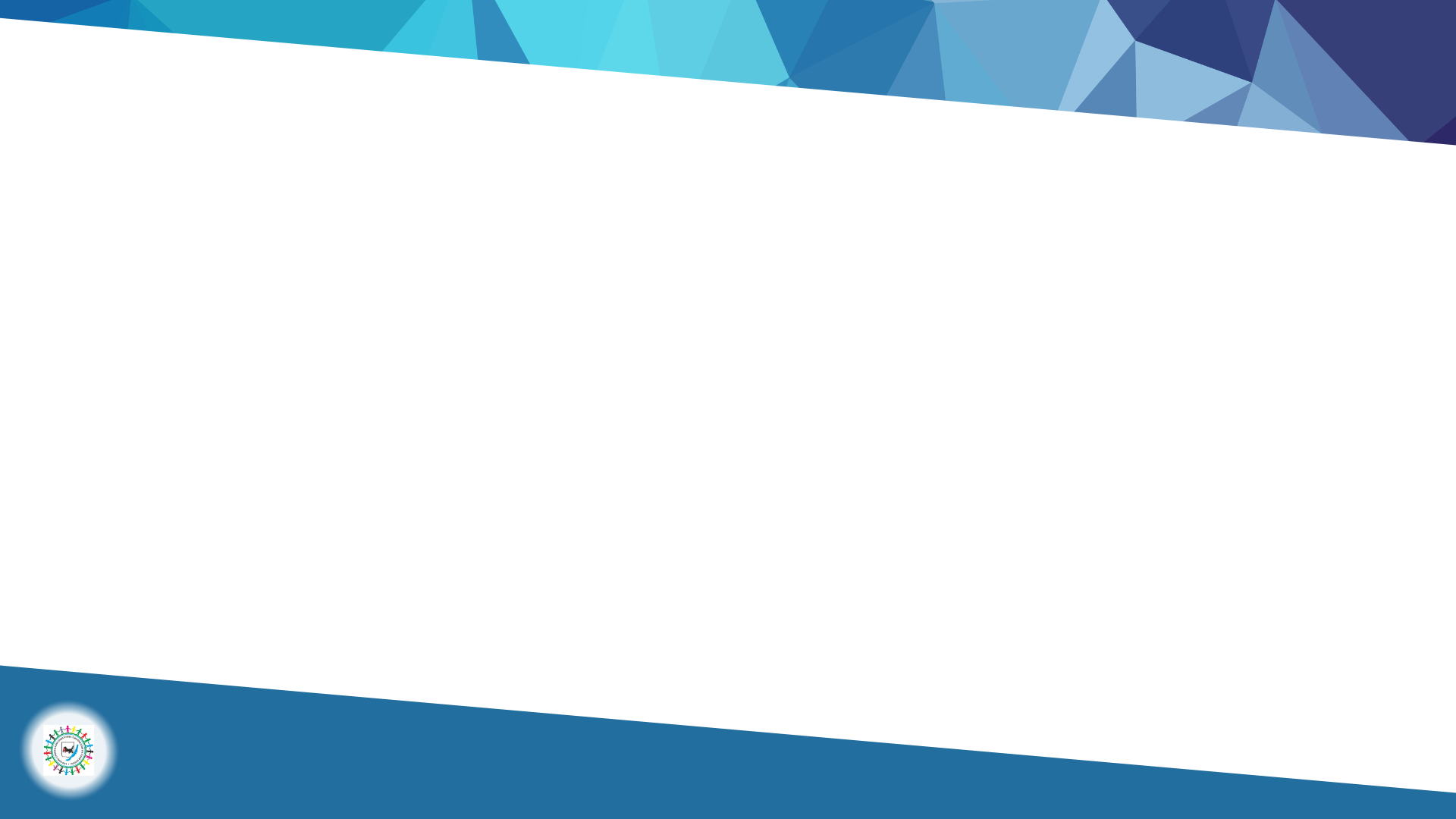 Проекты отдела и Союза ТОС
Час ТОС – ежемесячный вебинар на котором ТОСы обмениваются опытом работы
 Совет ТОС – ежемесячное заседание на котором обсуждаются проблемы развития ТОС, намечаются пути их решения 
 «Школа ТОС»: серия обучающих мероприятий в формате онлайн
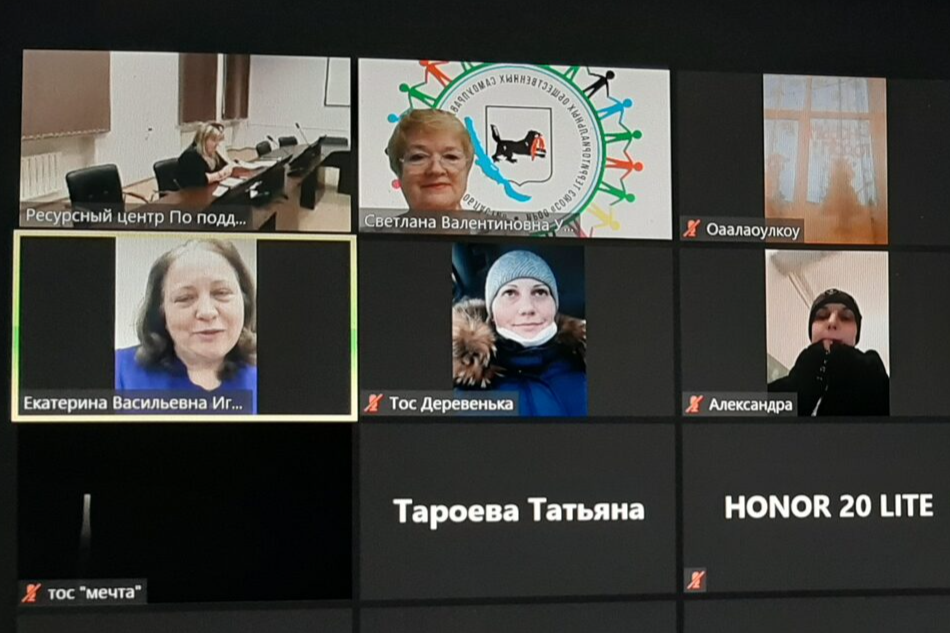 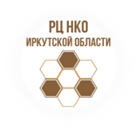 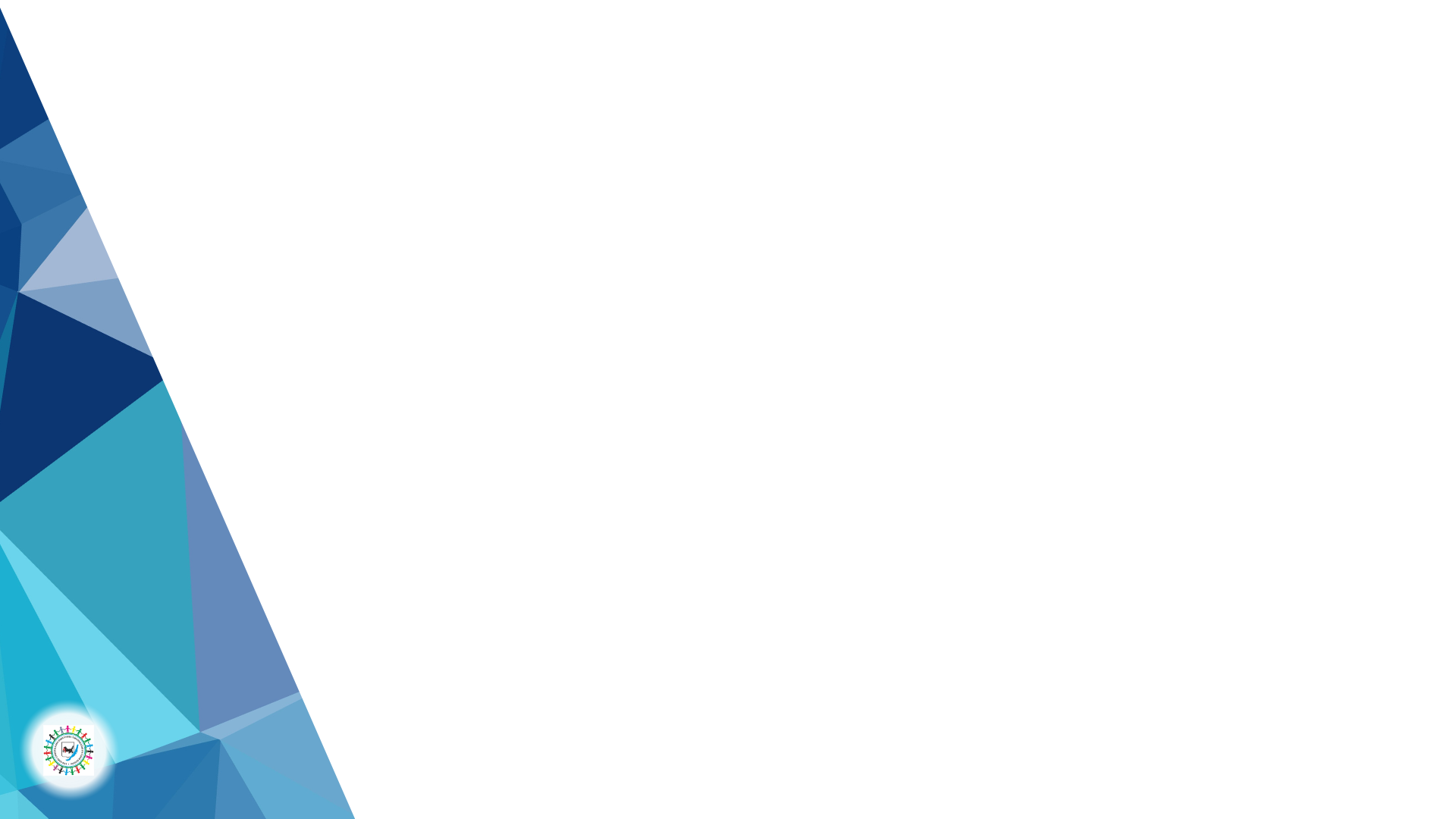 Проекты отдела и Союза ТОС
«Форум #ТОСыПрибайкалья»
ТОCыПрибайкалья_Забота»
Конкурс «#ТОСыПрибайкалья: хорошо там, где мы есть»
ТОСы Прибайкалья_Молодежь
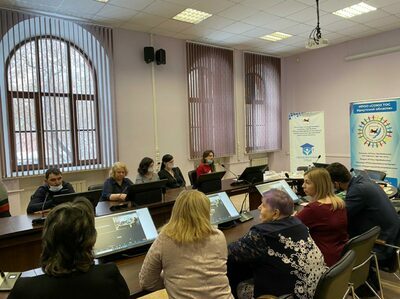 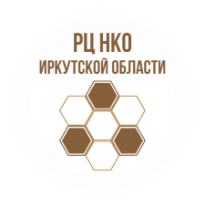 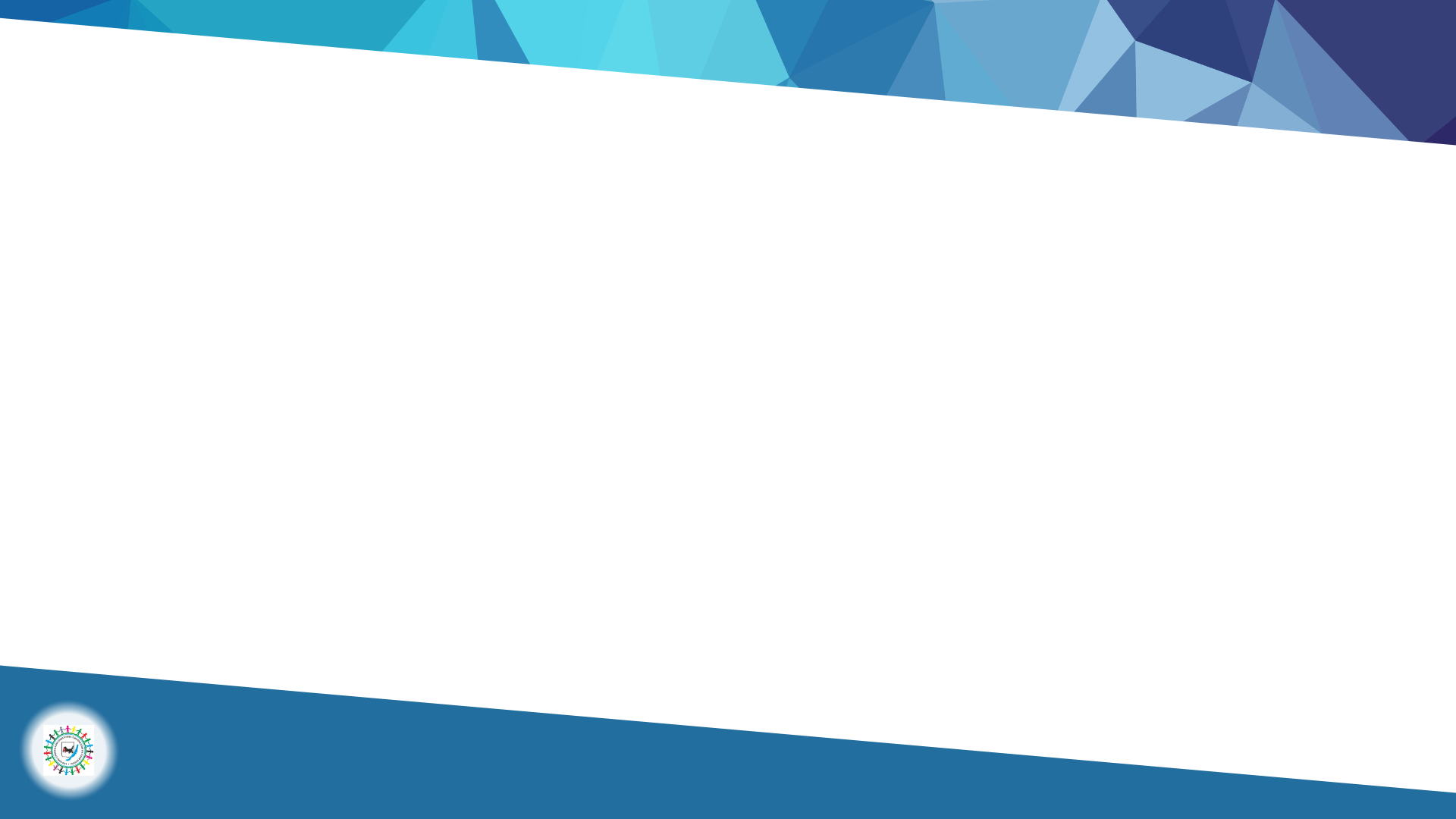 Наши партнеры
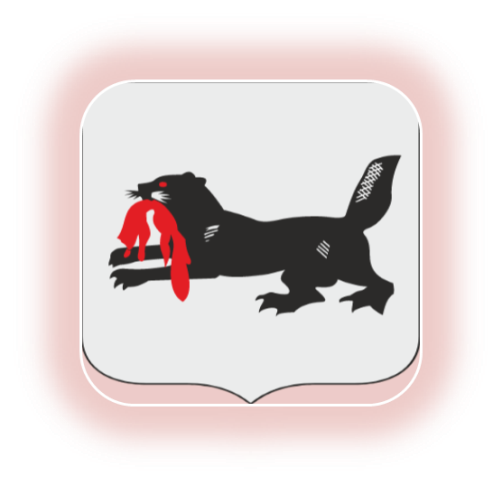 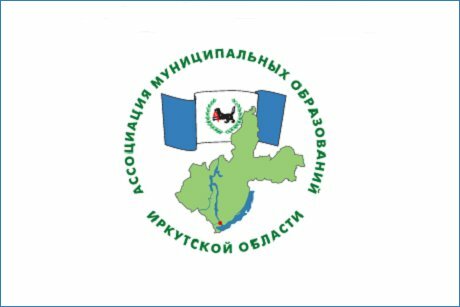 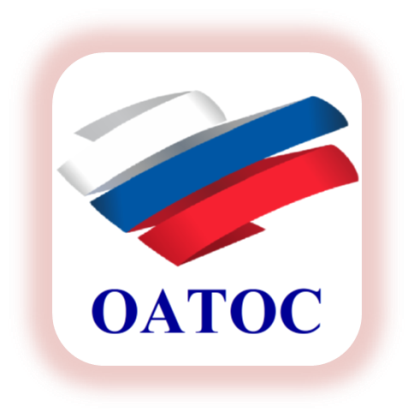 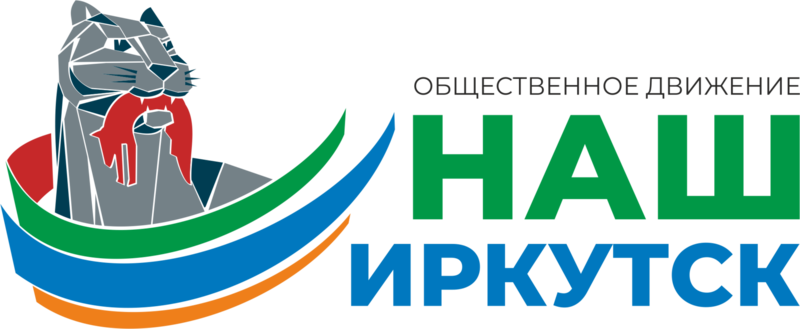 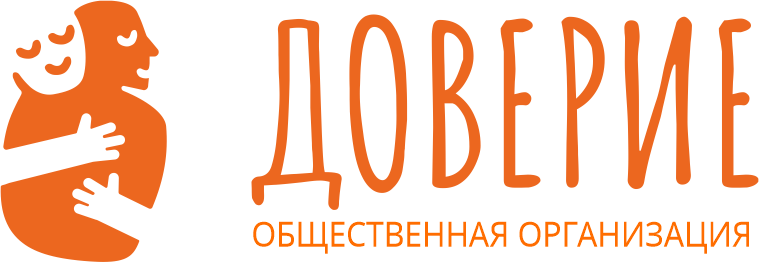 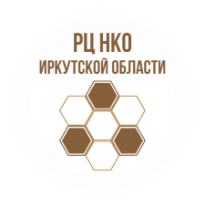 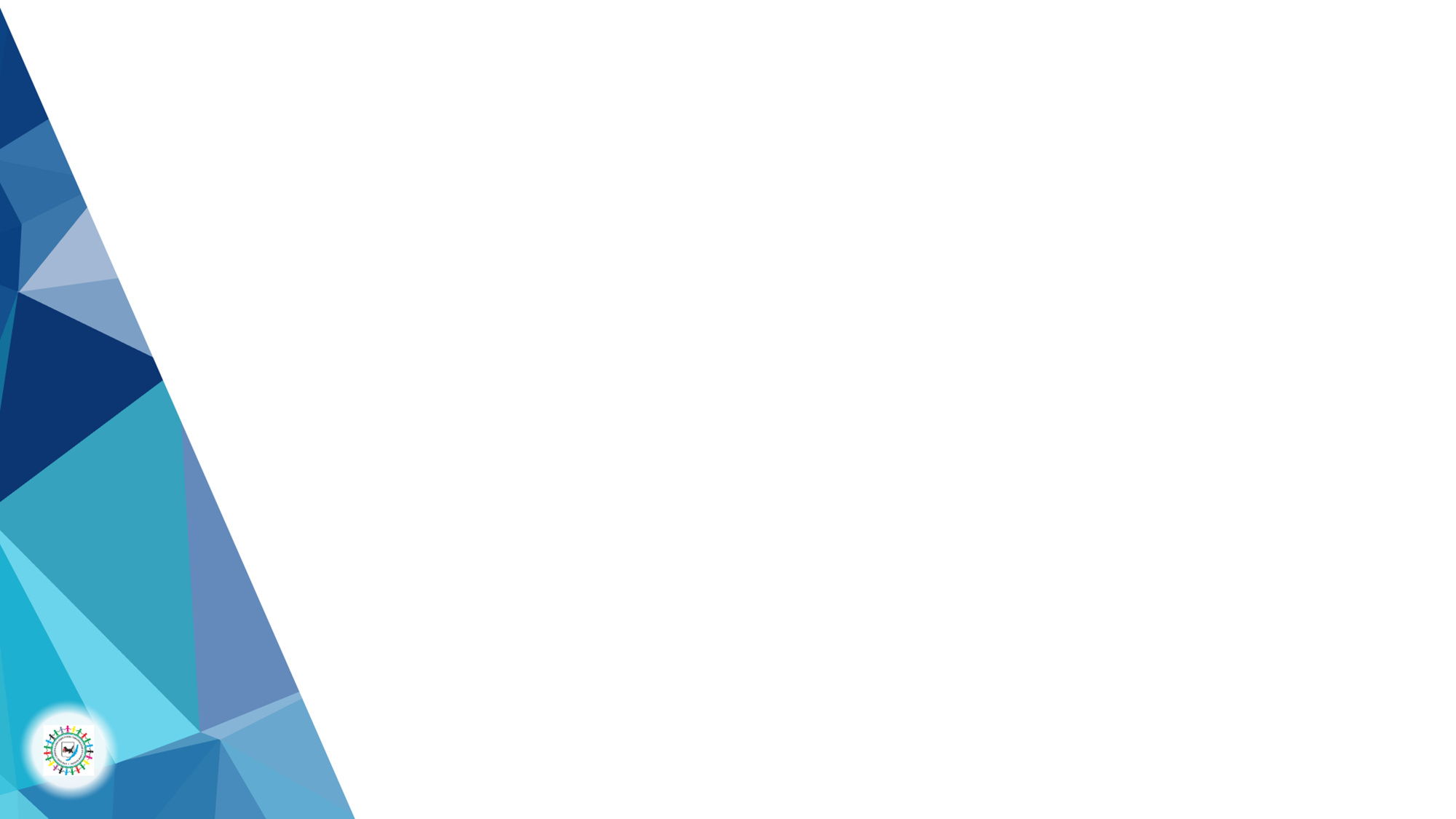 Сайт Союза ТОС Иркутской области
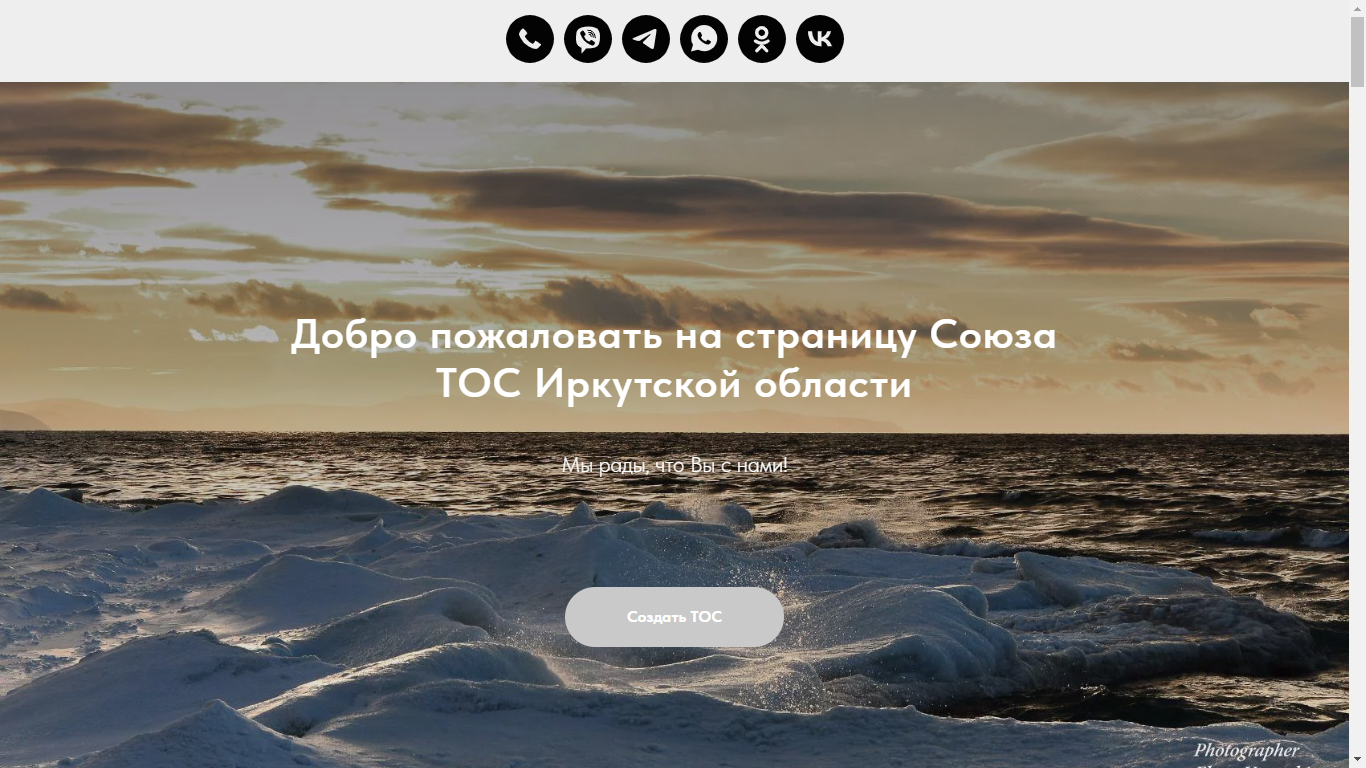 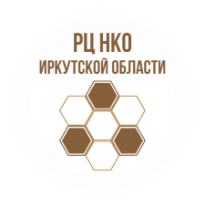 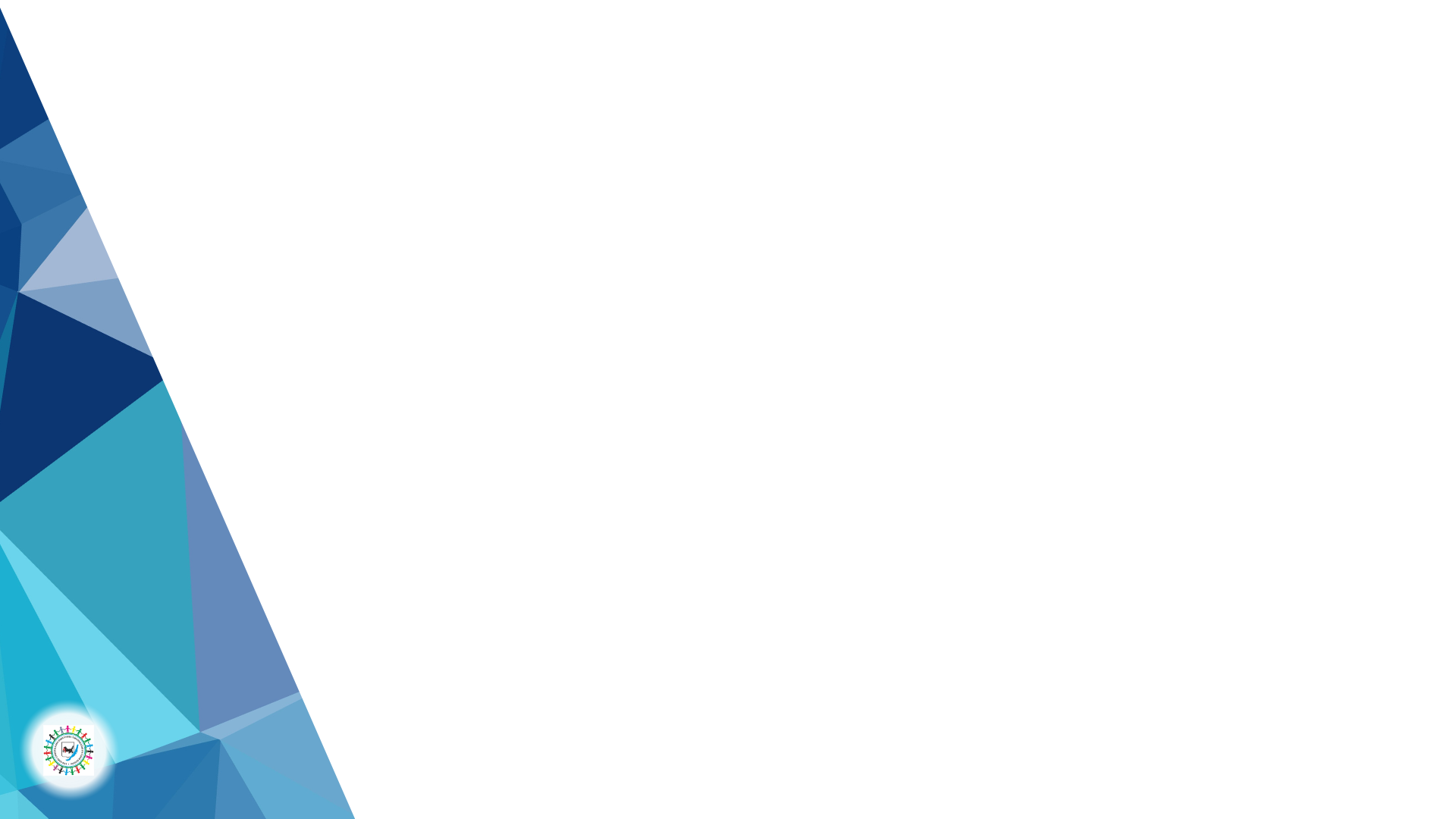 Контакты:
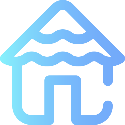 г. Иркутск, ул. Дзержинского 36 Б
тел. +7(3952) 269-701
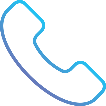 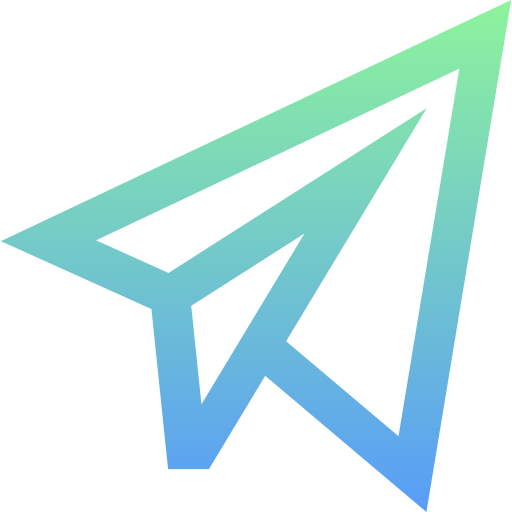 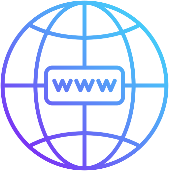 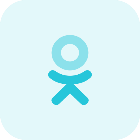 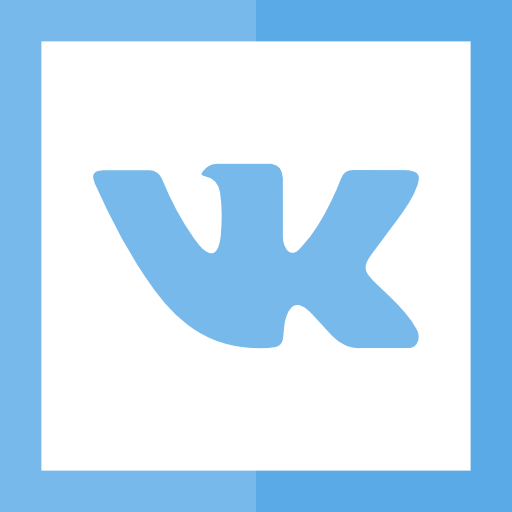 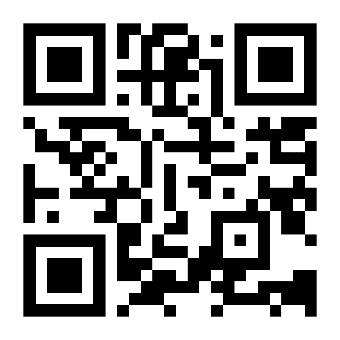 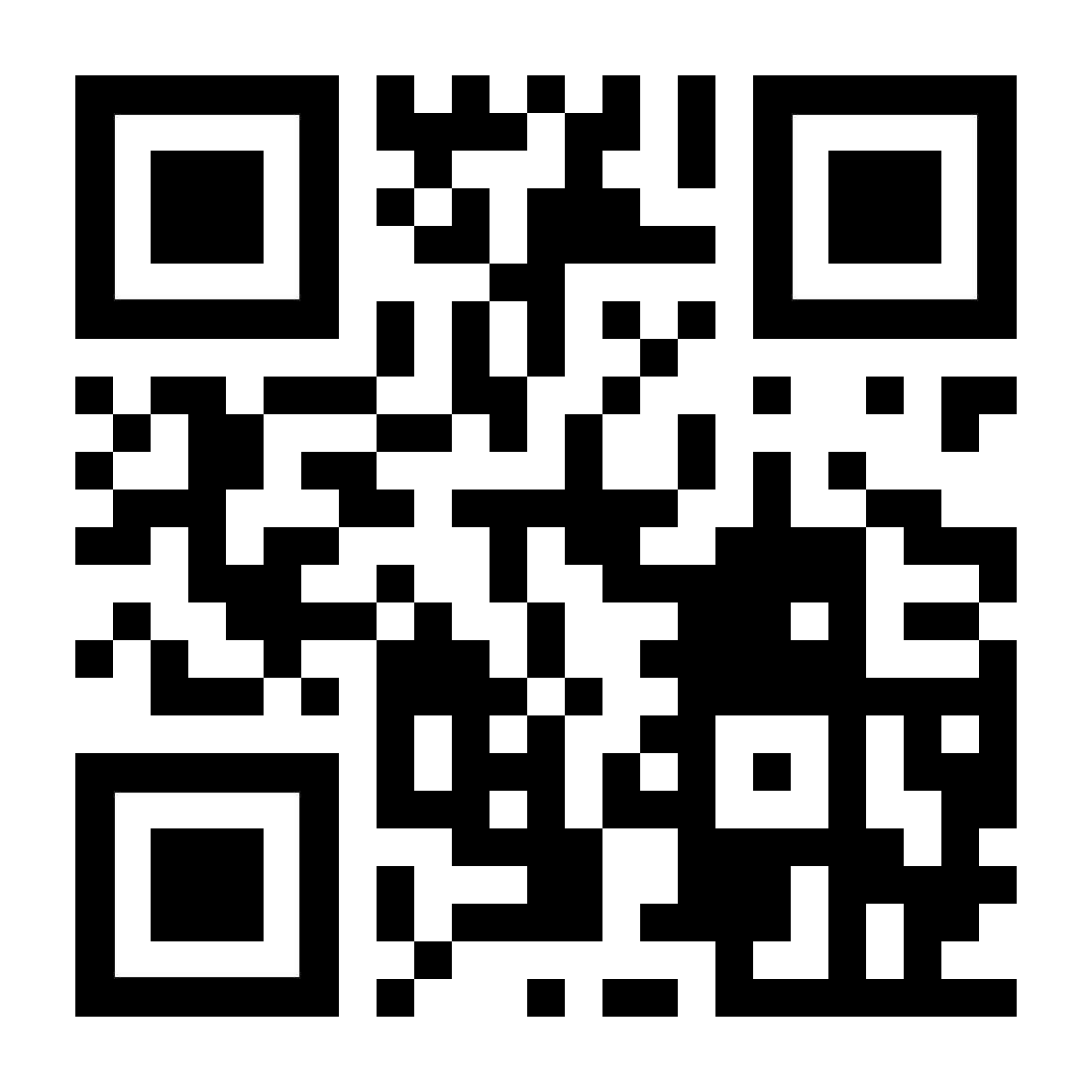 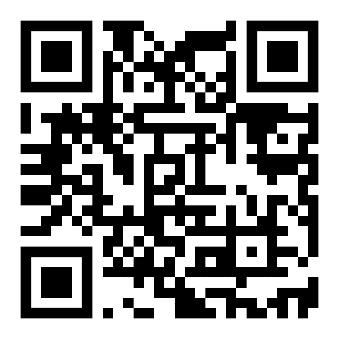 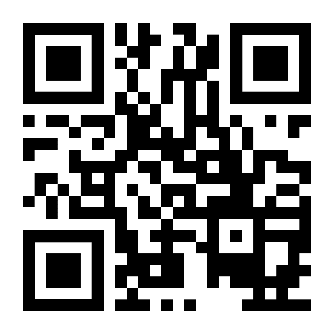 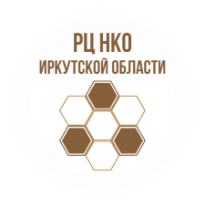